Classrooms of the Future
Design with Students in Mind
Dr. Lesley Clifton, CCIS Executive Director
Jonelle Godfrey, Principal, Diego Valley Charter School
Paradigm Shifts
[Speaker Notes: Discussion in Groups:
What are the top three paradigm shifts in education?

We selected Personalization, Information Availability, and Student vs. Teacher-Centered Learning (not necessarily in this order)]
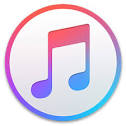 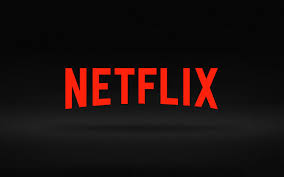 Personalization
[Speaker Notes: Discussion:
What are some other areas that we personalize?]
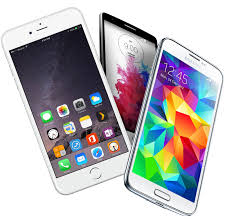 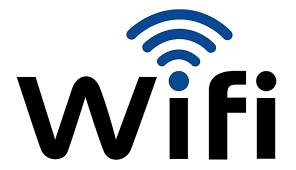 Information Availability
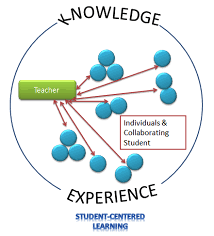 Teacher vs. Student-Centered Learning
[Speaker Notes: Discuss paradigm shift from teacher centered to student centered learning
No more sage on the stage, but guide on the side
Rows of desks and chairs facing the whiteboard are no longer appropriate
Discussion in groups:
What does student-centered learning mean?
What does/should that look like?]
What does this mean for schools?
[Speaker Notes: Just a thought]
What do you need in a classroom?
[Speaker Notes: Have individuals/teams create a list of what they believe needs to be in a classroom.]
Do you really need that in a classroom?
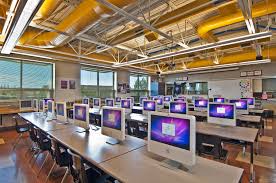 Current “new” design
[Speaker Notes: Talk about new schools:
Desktops not laptops or tablets
Maybe be movable, but still centered on the whiteboard
Windows, bright, still centered on whiteboard and teacher]
Current “new” design
[Speaker Notes: Talk about new schools:
Desktops not laptops or tablets
Maybe be movable, but still centered on the whiteboard
Windows, bright, still centered on whiteboard and teacher]
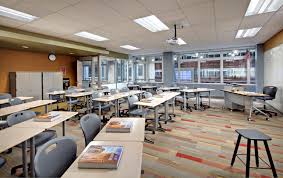 Current “new” design
[Speaker Notes: Talk about new schools:
Desktops not laptops or tablets
Maybe be movable, but still centered on the whiteboard
Windows, bright, still centered on whiteboard and teacher]
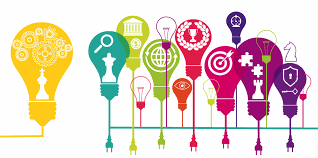 Ideas
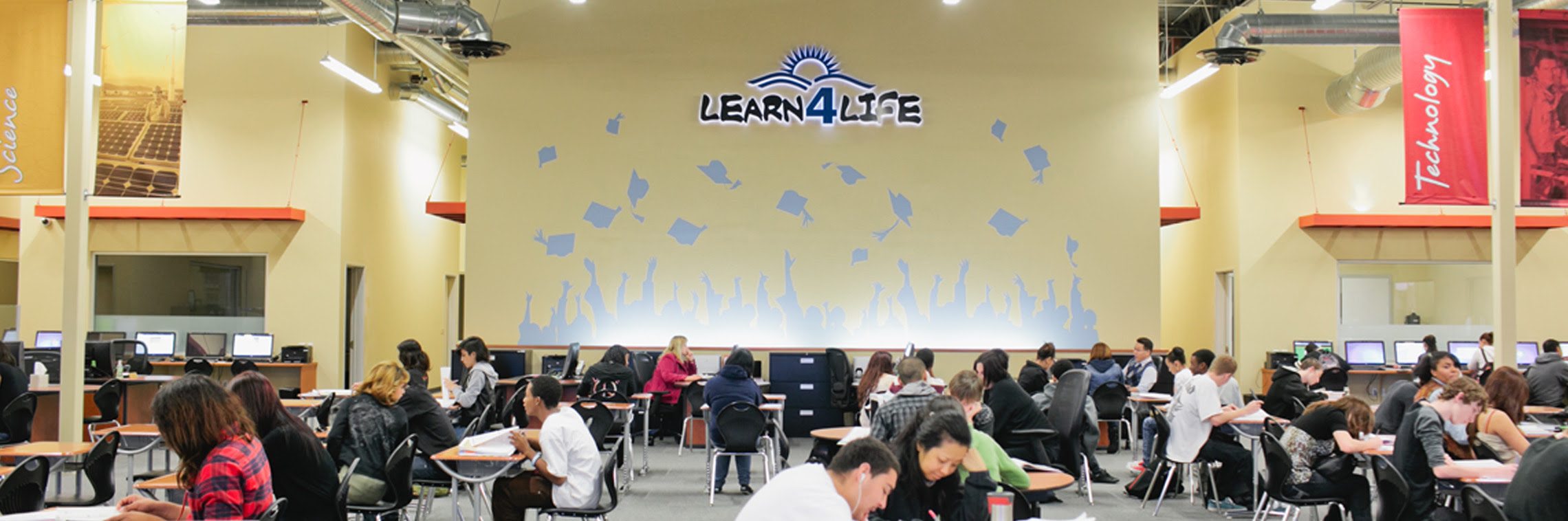 Learn4Life
[Speaker Notes: Career preparatory CTE Career Pathways
Trauma-sensitive
Mastery-based
Self-directed]
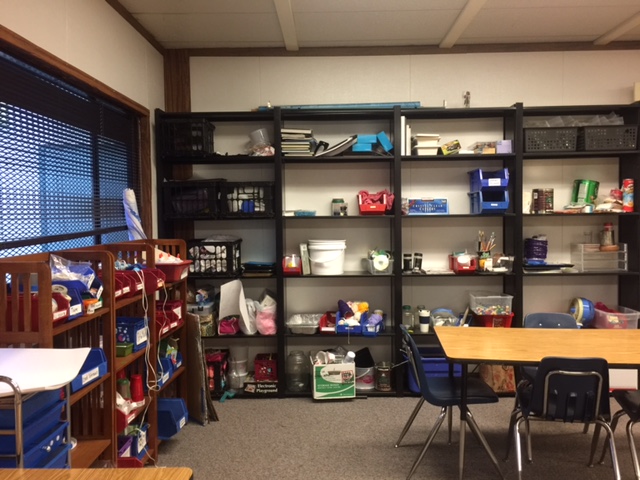 Vista Visions
[Speaker Notes: Great Student Café
And a Maker Space!]
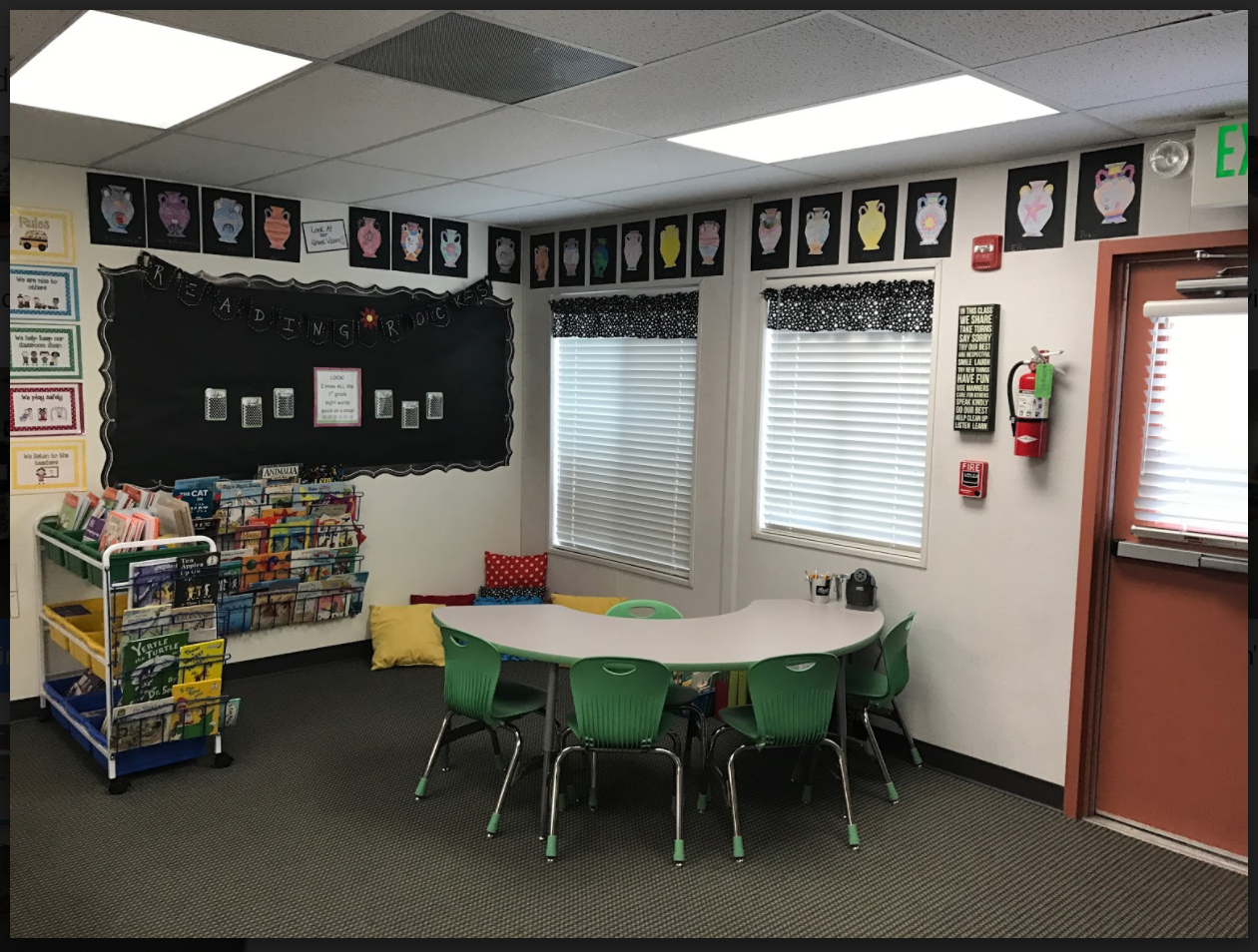 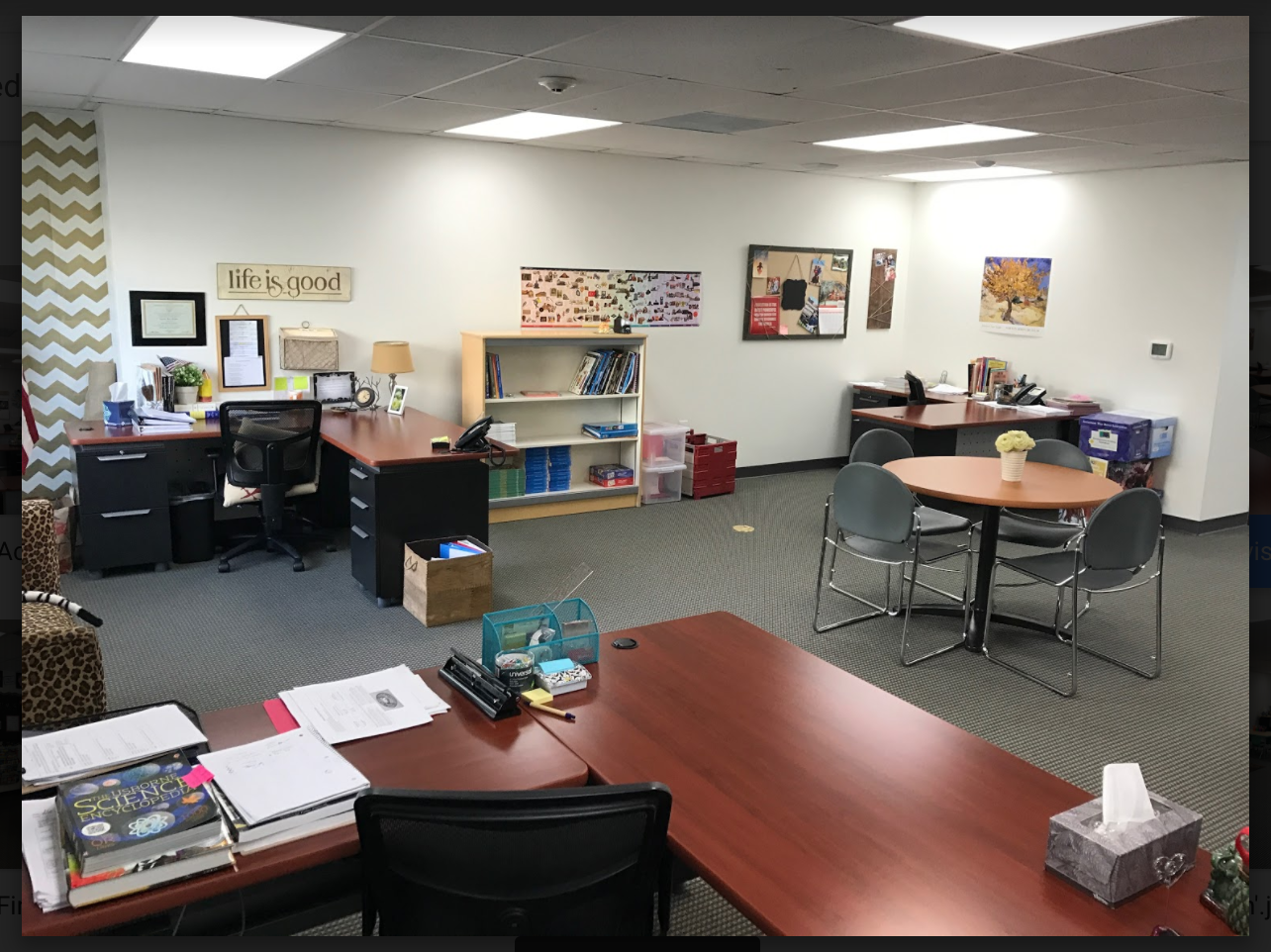 Heritage Flex Academy
[Speaker Notes: Teacher spaces don’t have to be boring!  
Reading corner, movable, lightweight furniture, colorful, friendly spaces]
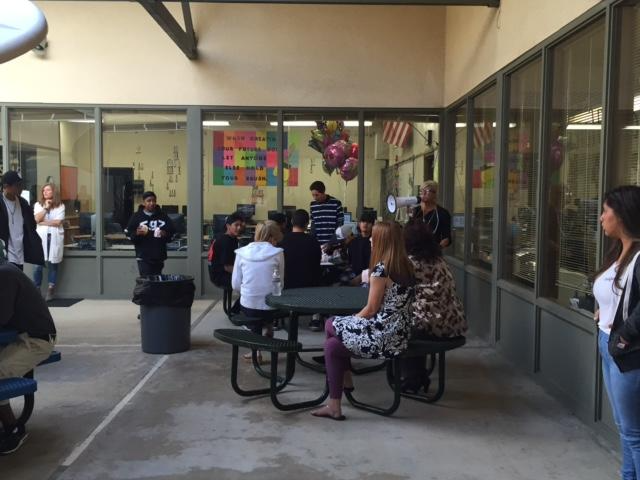 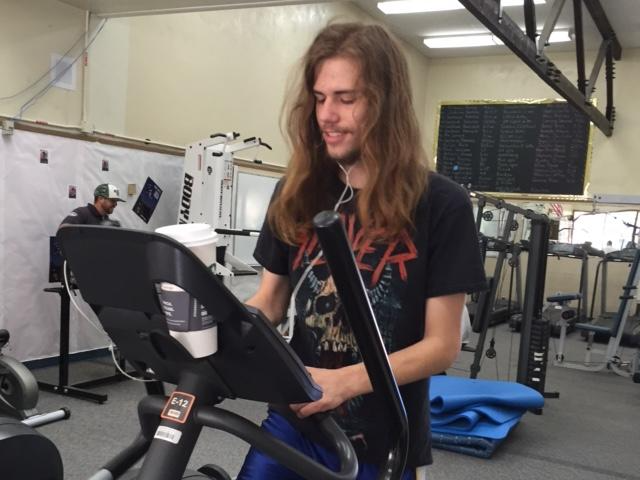 Claire Burgener, OUSD
[Speaker Notes: Indoor/outdoor spaces
A gym on campus where students walk and read
Student lounge with comfy furniture and bright colors]
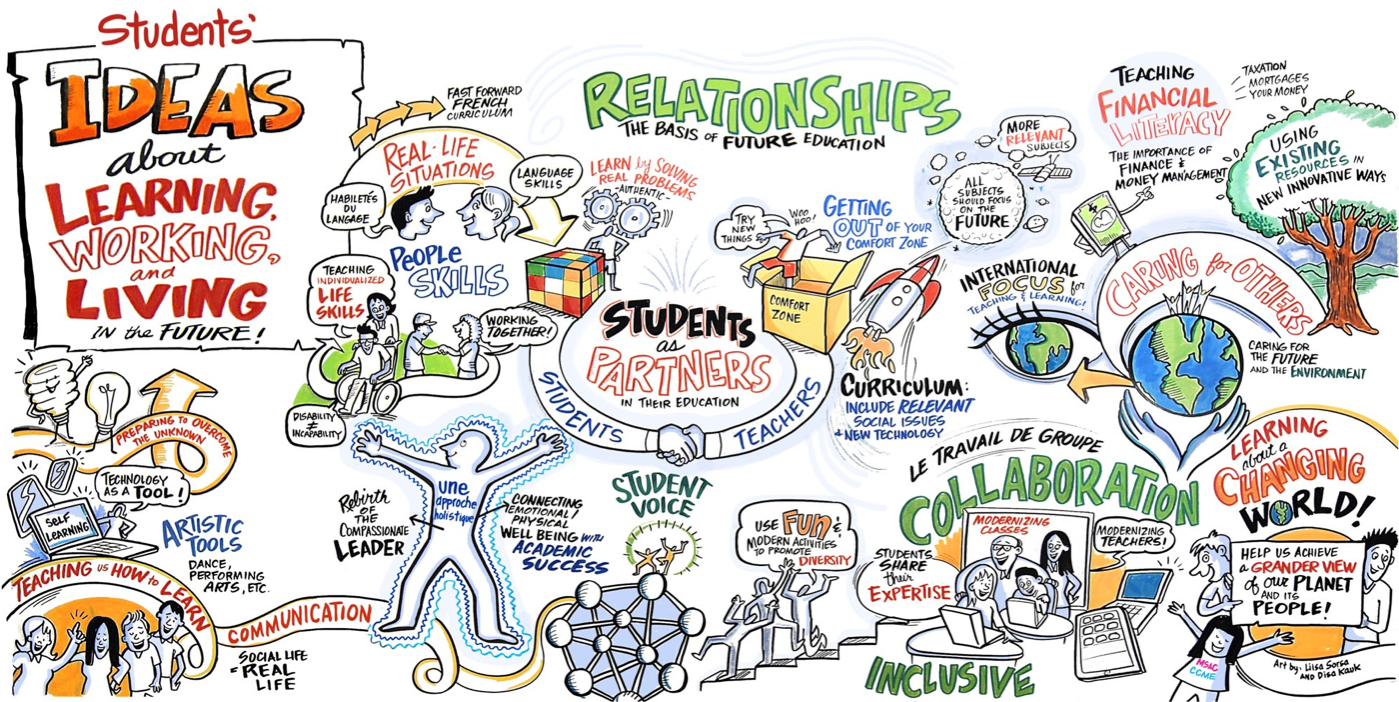 [Speaker Notes: Keep in mind…
Students see relationships, collaboration, partnerships, communication, financial literacy, real-life situations, people skills, caring for others, and conservation as importnat for their future.  Are we designing with their needs in mind?]
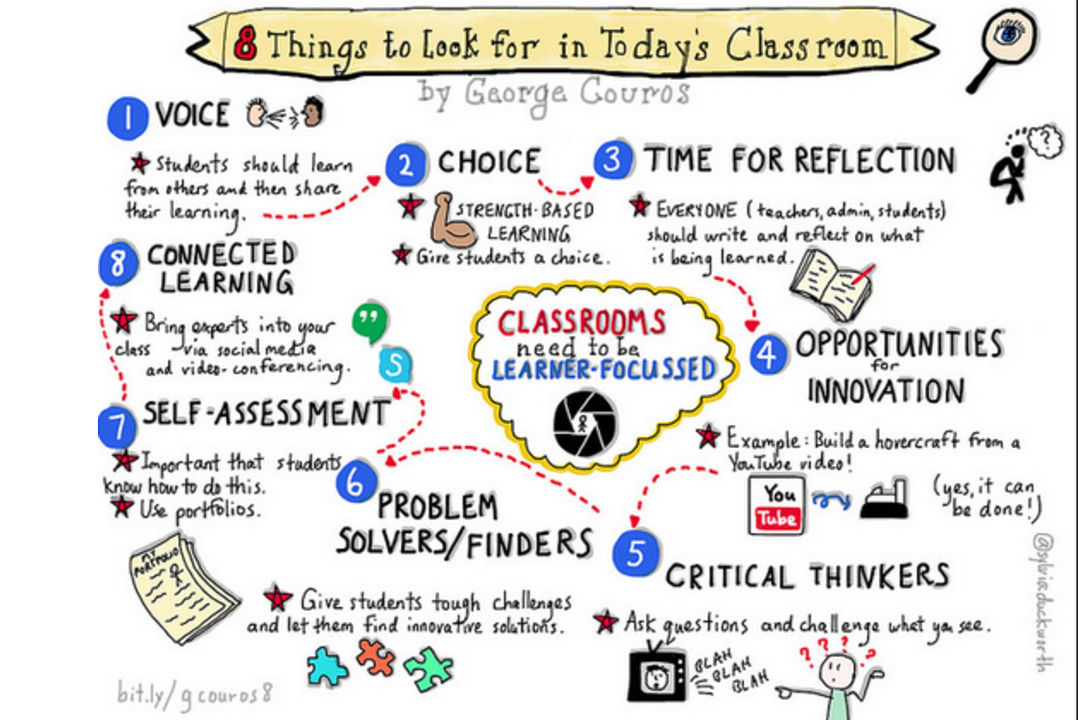 [Speaker Notes: Is your classroom designed with these ideas in mind?]
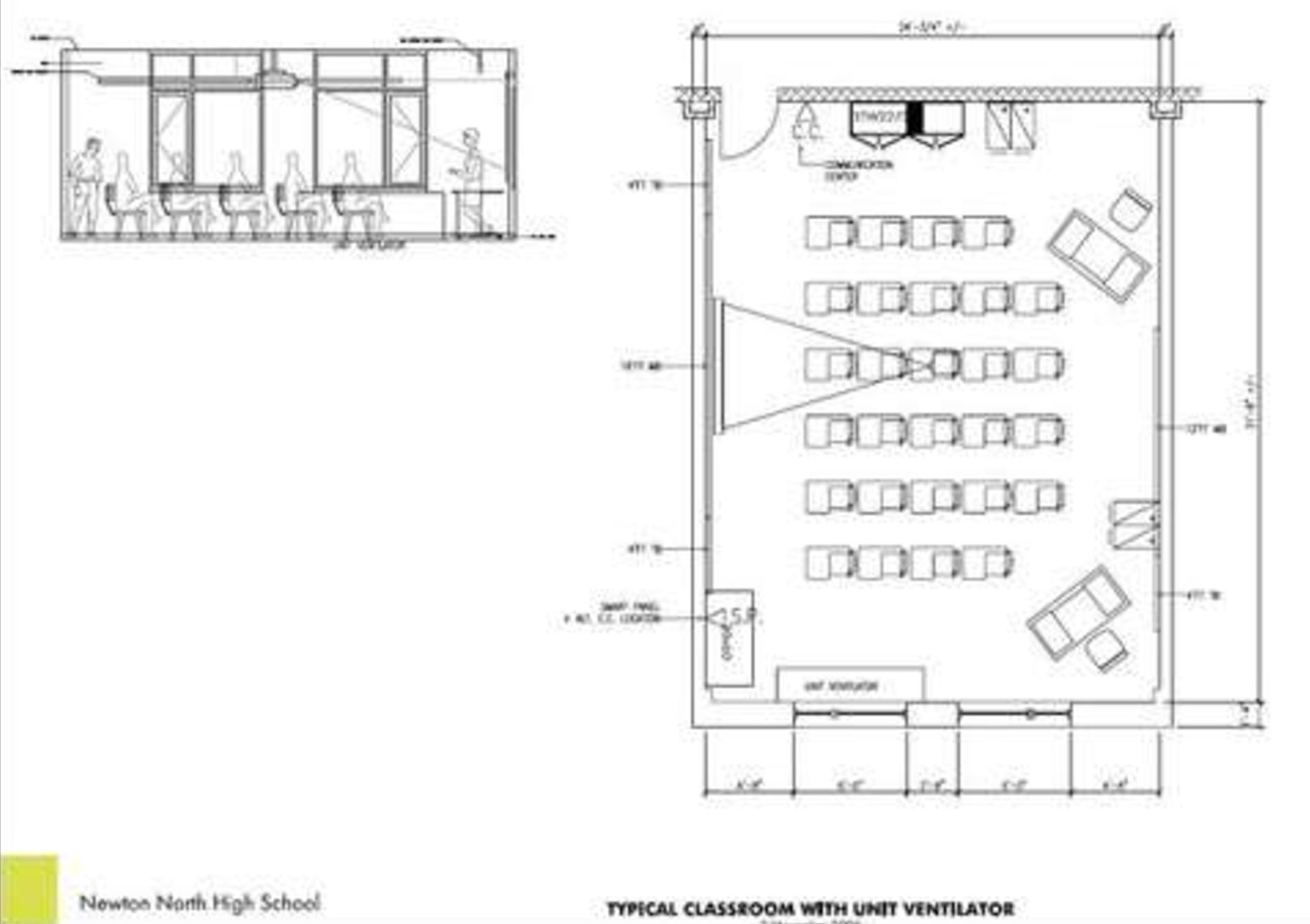 Back to Reality, but not really
[Speaker Notes: We know there are some limitations (30x30, etc) and we work with finite spaces, but…]
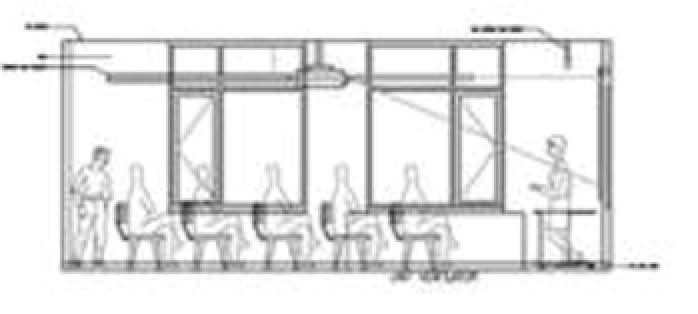 Do you really need that in a classroom?
[Speaker Notes: Edit your Mindmap.  What do you need?  What do you not need?  What do you want?]
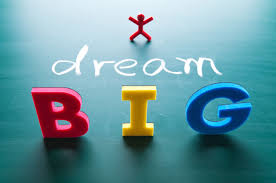 Padlet
[Speaker Notes: Time to get messy!]
Share, share, share
[Speaker Notes: Give Lesley images and she will add to padlet.]
Please complete the feedback survey on SCHED